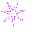 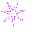 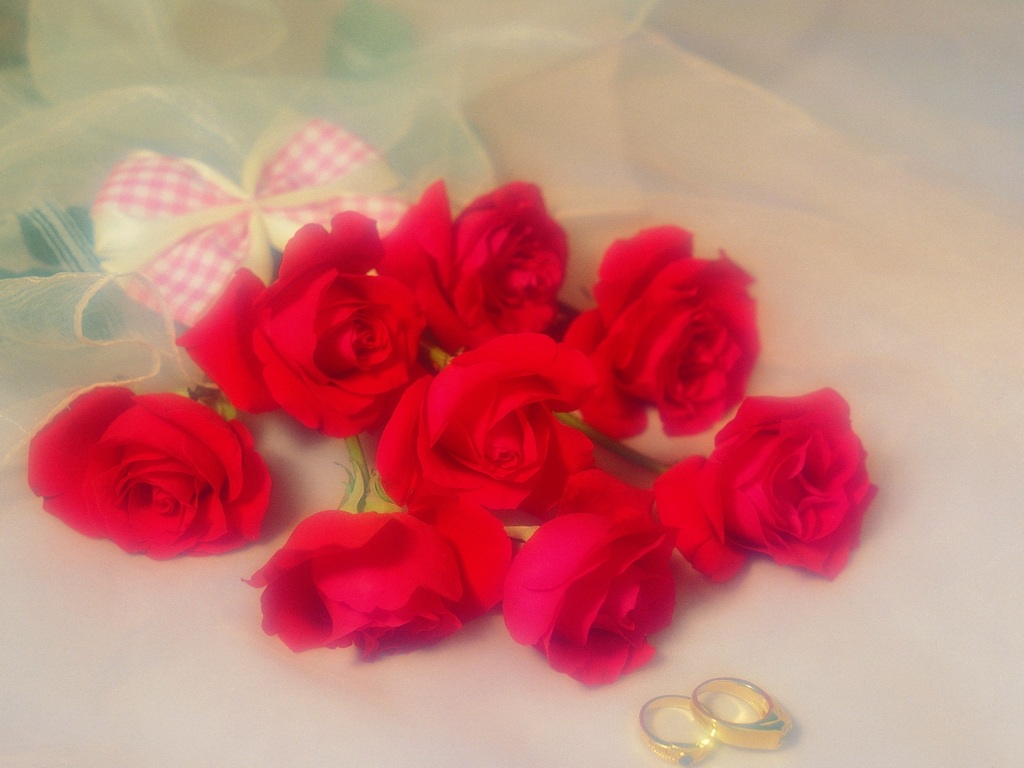 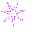 Chào mừng các thầy, cô giáo về dự giờ
LỚP :3B
Phân môn: Tập đọc
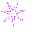 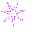 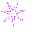 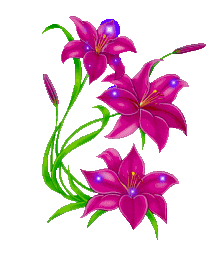 Trường tiểu học Thạch Bàn A
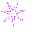 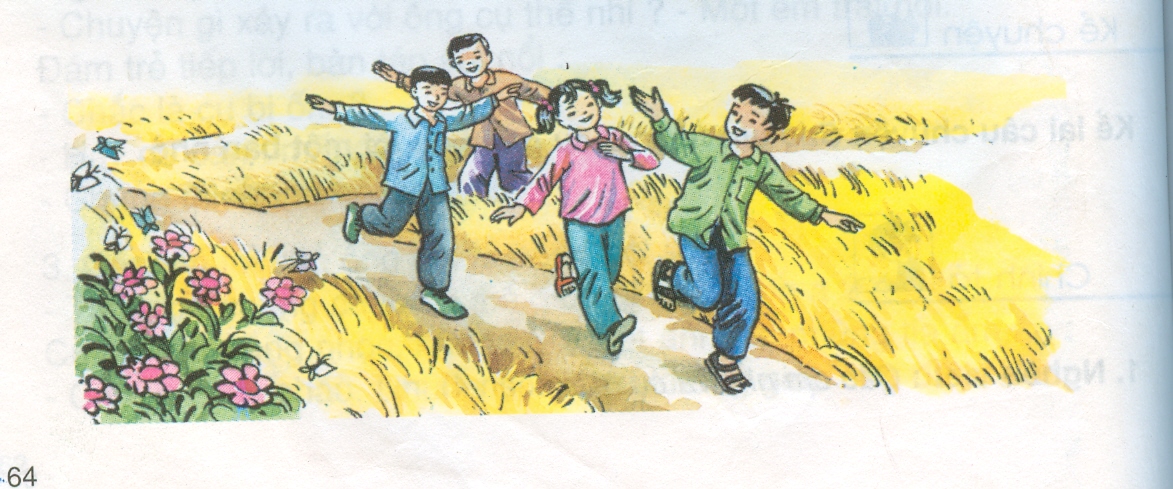 Tiếng ru
                                            Tố Hữu
Tiếng ru (Trích)
    Con ong làm mật, yêu hoa
        Con cá bơi, yêu nước; con chim ca,yêu trời
        Con người muốn sống, con ơi
Phải  yêu đồng chí, yêu người anh em.
         Một ngôi sao, chẳng sáng đêm
  Một thân lúa chín, chẳng nên mùa vàng.
            Một người -  đâu phải nhân gian?
Sống chăng, một đốm lửa tàn mà thôi !
Núi cao bởi có đất bồi
Núi chê đất thấp, núi ngồi ở đâu?
       Muôn dòng sông đổ biển sâu
Biển chê sông nhỏ, biển đâu nước còn?
                                            Tố Hữu
ngôi sao
  lúa chín
  đốm lửa tàn
Tiếng ru (Trích)
    Con ong làm mật, yêu hoa
        Con cá bơi, yêu nước; con chim ca,yêu trời
        Con người muốn sống, con ơi
Phải  yêu đồng chí, yêu người anh em.
         Một ngôi sao, chẳng sáng đêm
  Một thân lúa chín, chẳng nên mùa vàng. 
            Một người -  đâu phải nhân gian?
Sống chăng, một đốm lửa tàn mà thôi ! 
Núi cao bởi có đất bồi
Núi chê đất thấp, núi ngồi ở đâu?
       Muôn dòng sông đổ biển sâu
Biển chê sông nhỏ, biển đâu nước còn?
                                            Tố Hữu
Núi cao  bởi có đất bồi  
Núi chê đất thấp,  núi ngồi ở đâu?
       Muôn dòng sông đổ biển sâu
Biển chê sông nhỏ,  biển đâu nước còn?
ĐỌC NHÓM
THI ĐỌC
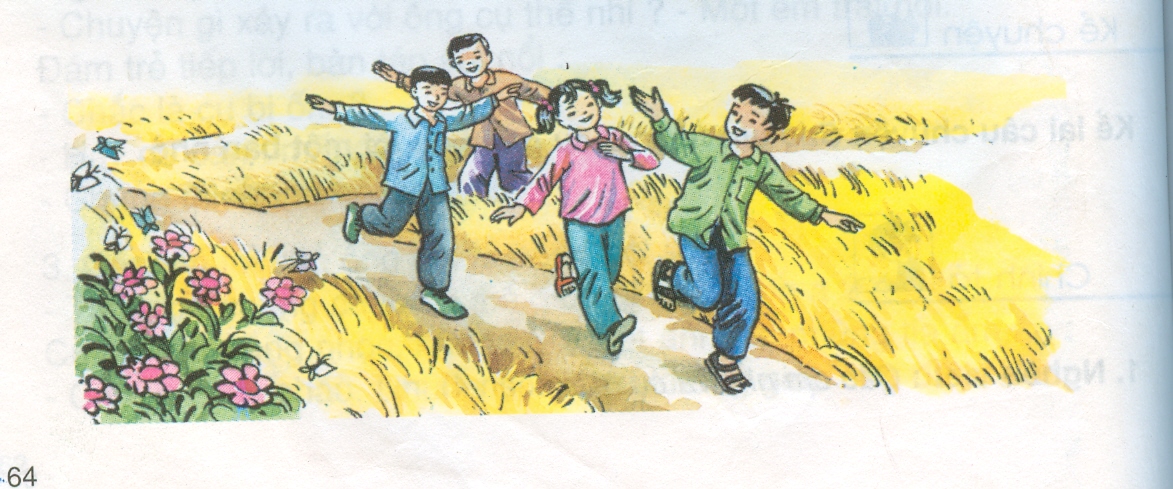 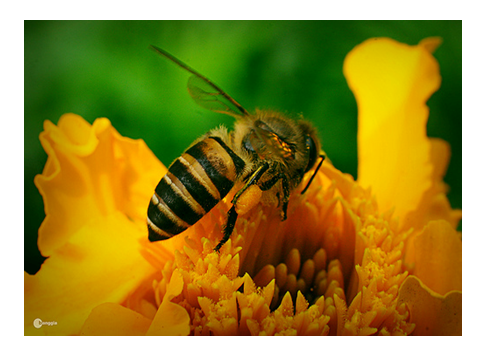 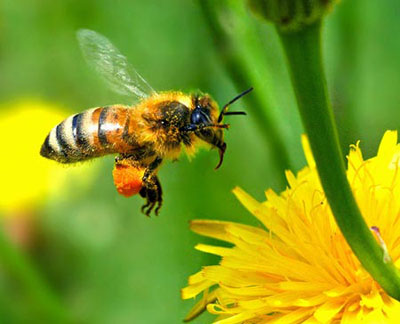 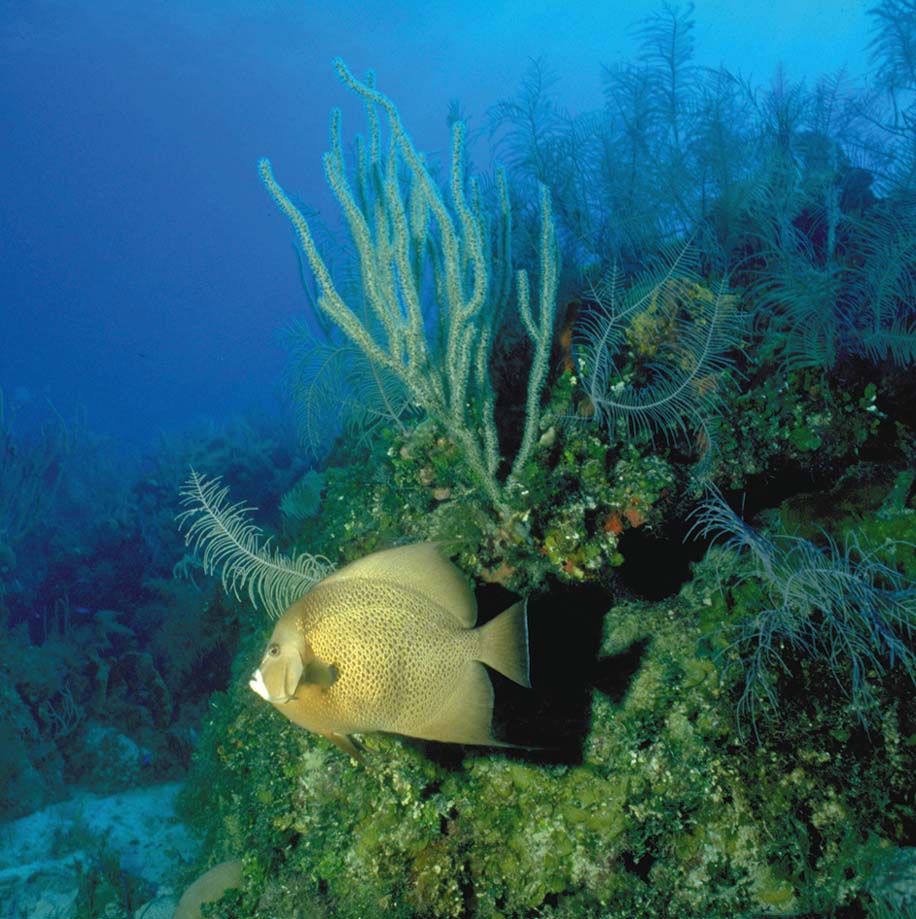 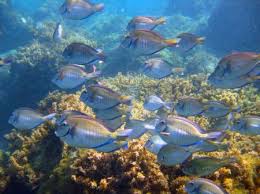 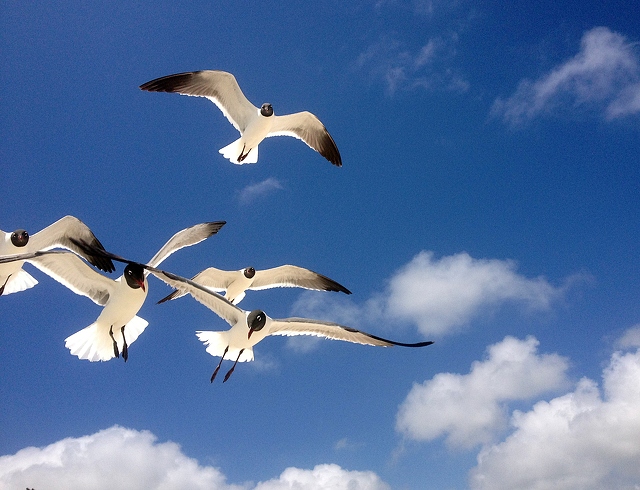 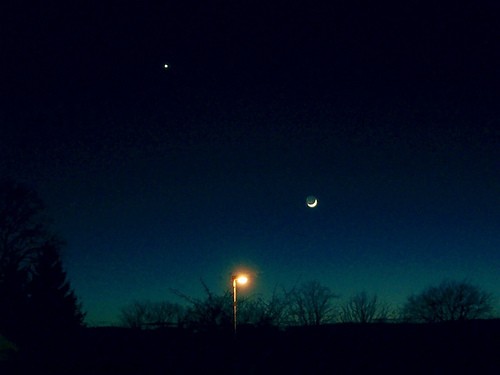 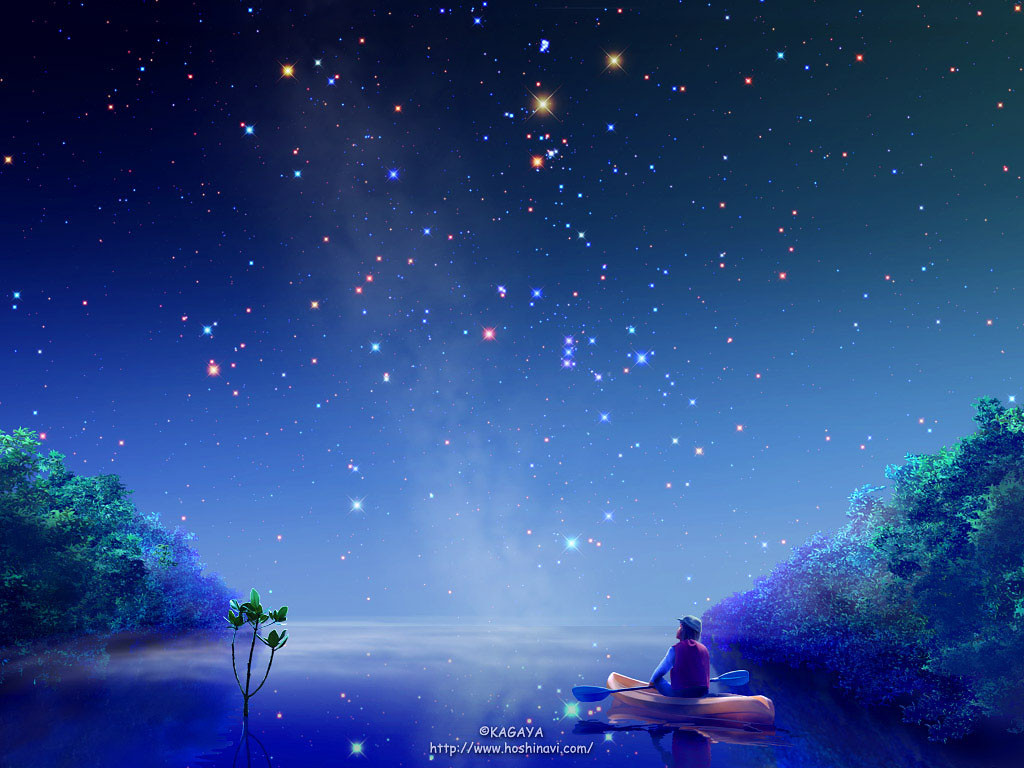 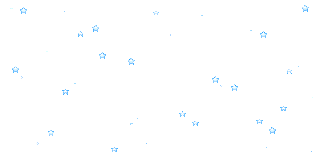 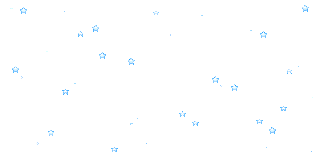 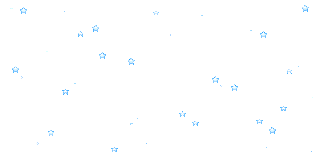 Một ngôi sao chẳng sáng đêm .
Một ngôi sao không làm nên đêm sao sáng.
 Nhiều ngôi sao mới làm nên đêm sao sáng.
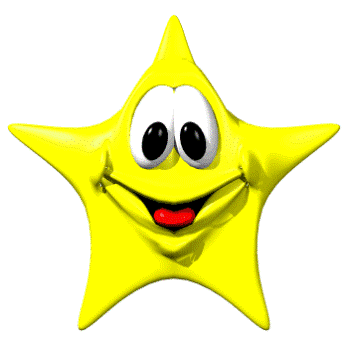 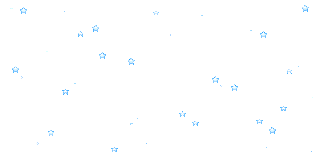 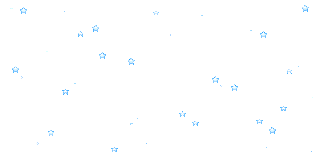 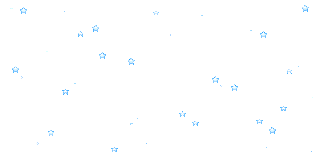 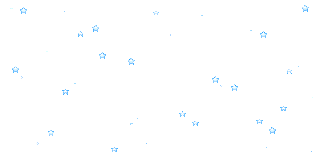 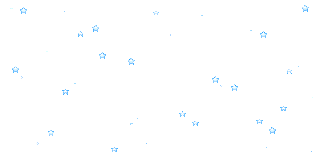 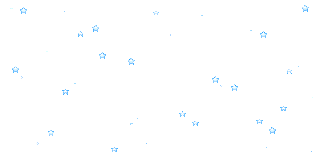 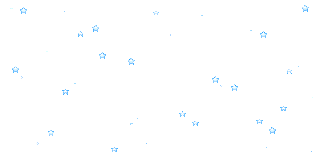 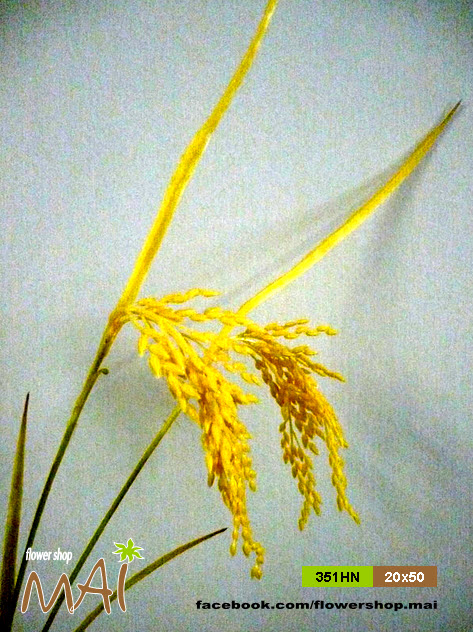 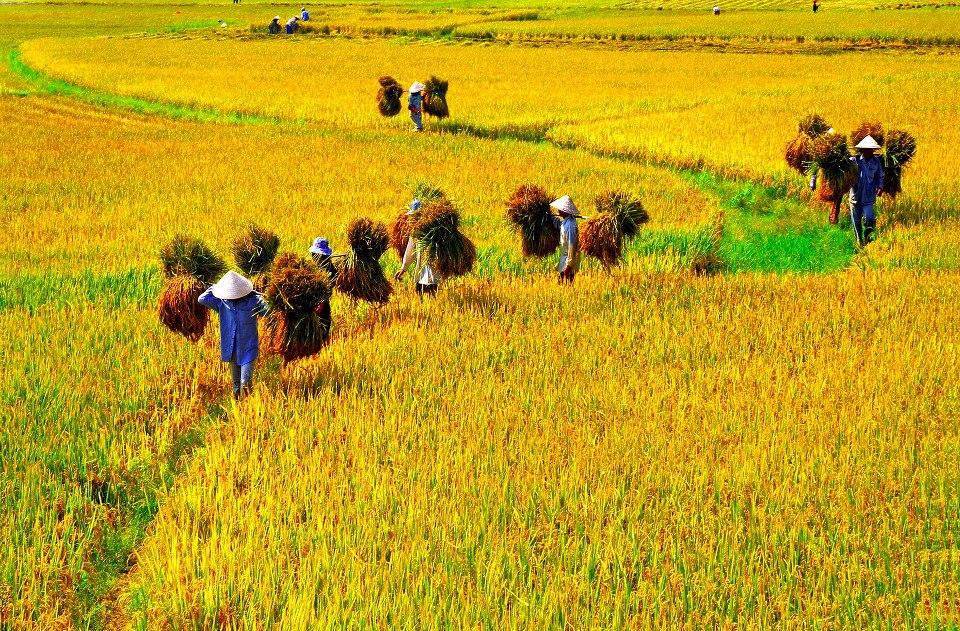 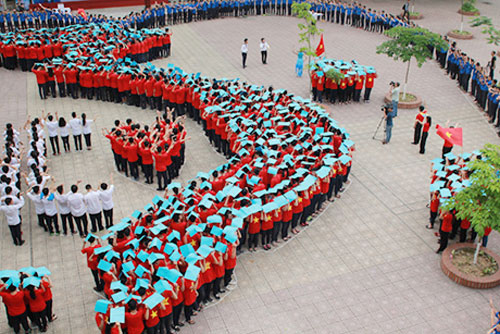 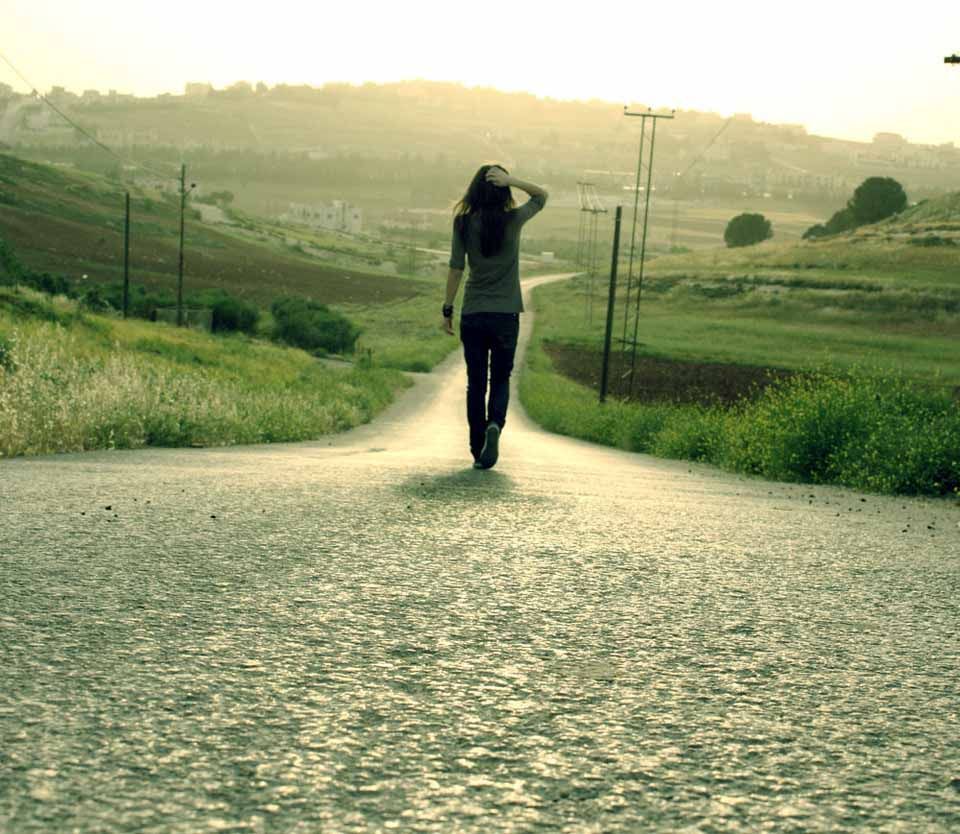 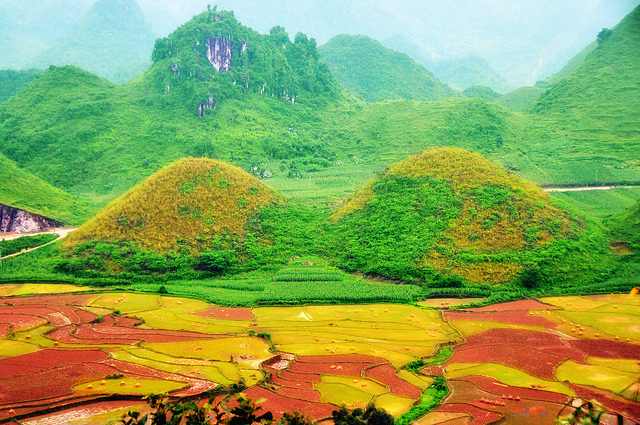 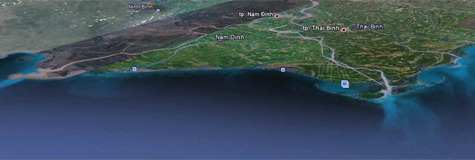 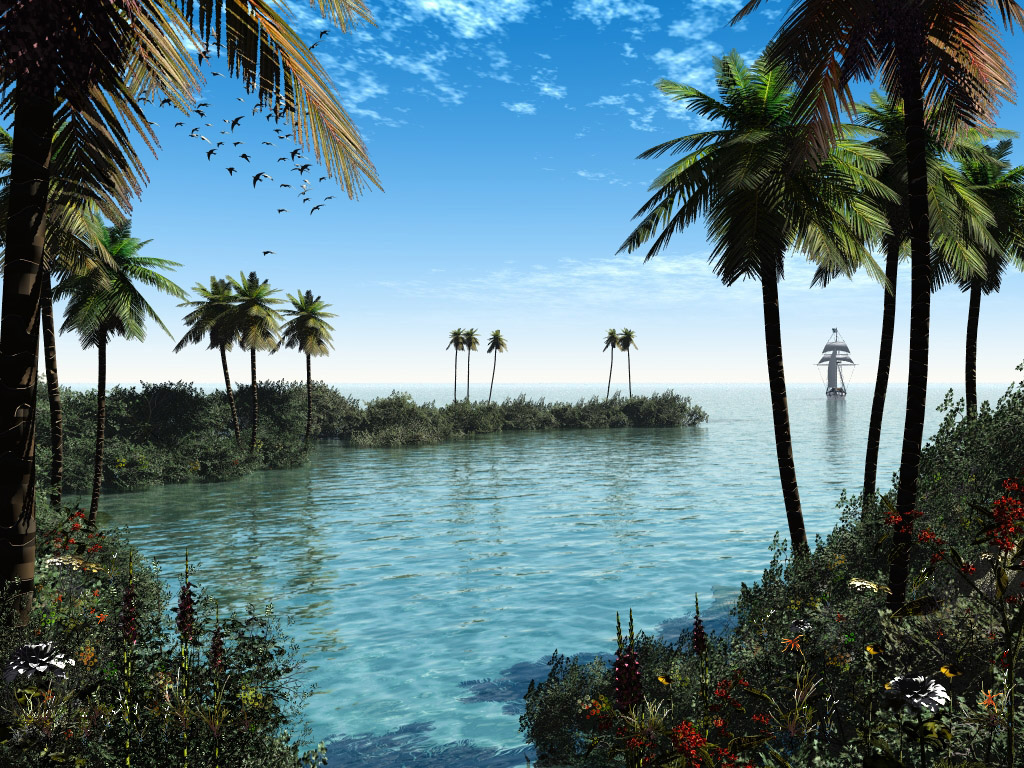 Bài thơ muốn nói : Con người sống giữa cộng đồng phải biết yêu thương, đoàn kết,đồng chí, anh em, bạn bè.
LUYỆN HỌC THUỘC LÒNG
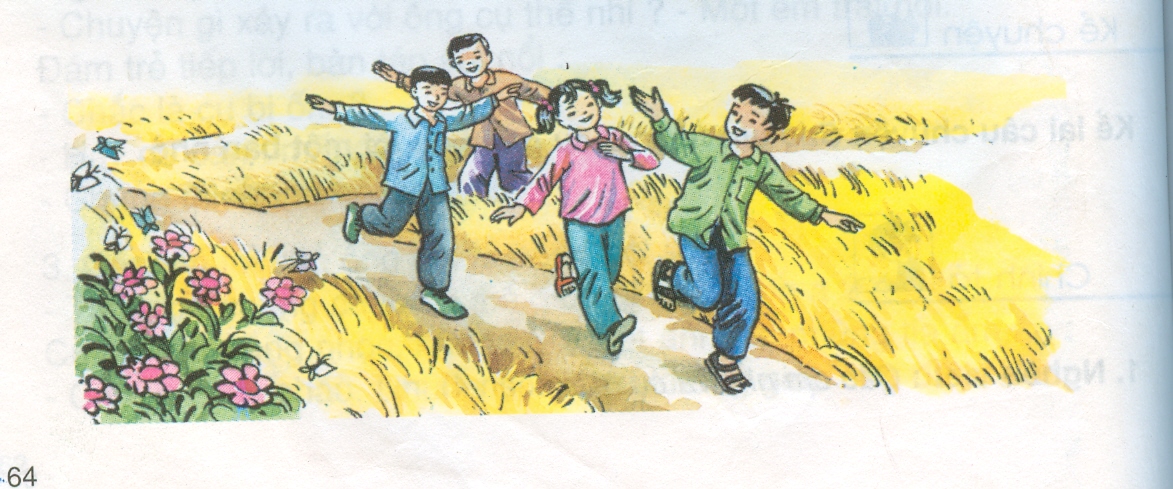 Con ong làm mật, yêu hoa 
Con cá bơi,  yêu nước; con chim ca, yêu trời 
     Con người muốn sống, con ơi 
Phải yêu đồng chí, yêu người anh em.
.
.
Tiếng ru
Con ong làm mật, yêu hoa                                     Con cá bơi,yêu nước; con chim ca, yêu trời                                           Con người muốn sống, con ơi                                                      Phải yêu đồng chí, yêu người anh em.
       Một ngôi sao chẳng sáng đêm                                                        Một thân lúa chín, chẳng nên mùa vàng.                                            Một người – đâu phải nhân gian ?                                   Sống chăng, một đốm lửa tàn mà thôi !
      Núi cao bởi có đất bồi                                                    Núi chê đất thấp, núi ngồi ở đâu ?                                                 Muôn dòng sông đổ biển sâu                                                        Biển chê sông nhỏ, biển đâu nước còn ?
                                                   Tố Hữu
LUYỆN 
HỌC
THUỘC
LÒNG
Tiếng ru
Con ong làm mật, ……..                    Con cá bơi,yêu nước; con chim ca, yêu trời                                           Con người muốn sống, con ơi                                                      Phải yêu đồng chí, ………………………...
       Một ngôi sao chẳng …………..                                                        Một thân lúa chín, chẳng nên mùa vàng                                            Một người – …………… ?                                   Sống chăng, một đốm lửa tàn mà thôi !
      Núi cao bởi có ………….                                                    Núi chê đất thấp, núi ngồi ở đâu ?                                                 Muôn dòng sông …………….                                                        Biển chê sông nhỏ, biển đâu nước còn ?
                                                   Tố Hữu
Tiếng ru
Con ong làm mật, ……..                    Con cá bơi,yêu nước; ……………………                                           Con người ……………                                                      Phải yêu đồng chí, ………………………...
       Một ngôi sao chẳng …………..                                                        Một thân lúa chín, …………………….                                            Một người – …………… ?                                   Sống chăng, một đốm ………………. !
      Núi cao bởi có ………….                                                    Núi chê đất thấp, …………………. ?                                                 Muôn dòng sông …………….                                                        Biển chê sông nhỏ, …………………. ?
                                                   Tố Hữu
Tiếng ru
Con ong làm mật, ……..                    ……………..; ……………………                                           Con người ……………                                                      …………………, ………………………...
       Một ngôi sao chẳng …………..                                                        ………………….., …………………….                                            Một người – …………… ?                                   …………………….. ………………. !
      Núi cao bởi có ………….                                                    ……………………., …………………. ?                                                 Muôn dòng sông …………….                                                        ……………………., …………………. ?
                                                   Tố Hữu
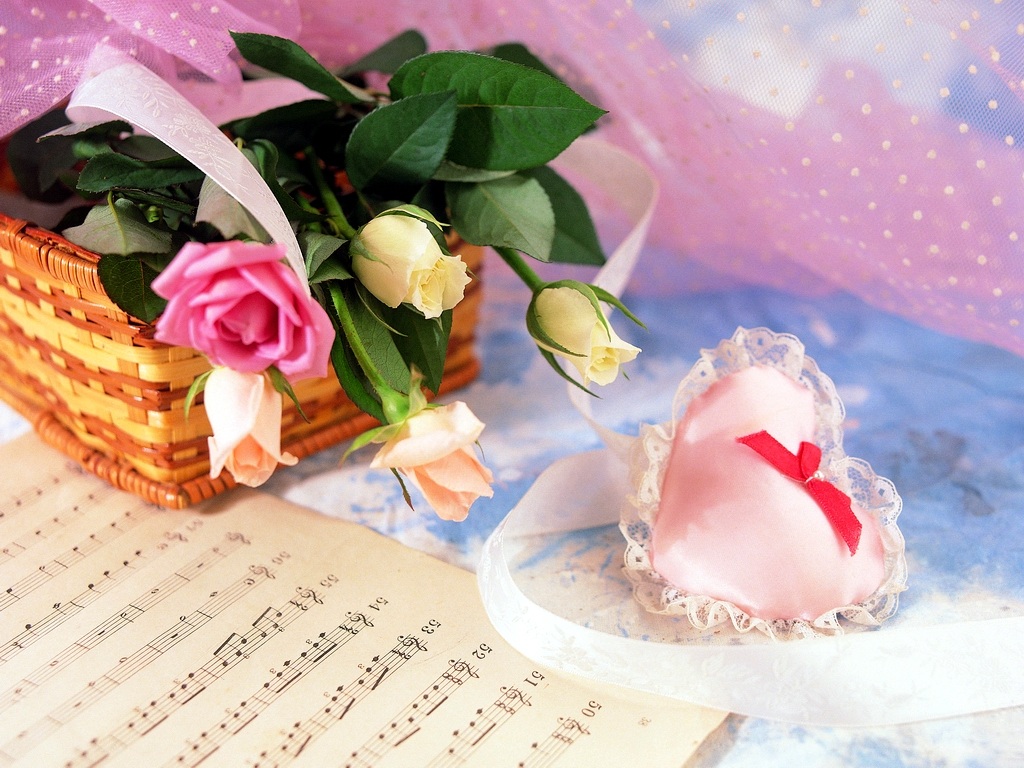 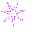 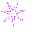 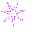 Chúc thầy, cô và các em sức khỏe
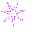 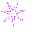 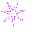 Chào tạm biệt
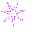